Force of Gravity
The Law of Universal Gravitation
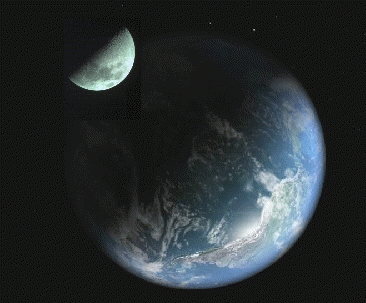 Gravity attracts any two objects depending on their masses and their distance apart.
Newton’s Universal Law of Gravitation states:
Fg = GMm
          r2 
Where:	G 	= Universal Gravitational Constant
		= 6.67 x 10-11 Nm2/kg2
	M	= mass of first object
	m  	= mass of second object
	r 	= distance between their centers of mass
Ex 1: What is the force of gravity exerted on a 70.0 kg astronaut that is standing on Earth’s surface?
Radius of Earth 	= 6.38 x 106 m
Mass of Earth 	= 5.98 x 10 24 kg
Ex 2: What is the force of gravity acting on a 70.0 kg astronaut who is at an altitude of 6.38 x 106 m?
Distance above the Earth’s surface
Ex 3: Two physics lab partners sit side by side.  One has a mass of 55 kg and the other a mass of 65 kg.  If they sit 50.0 cm apart, what is the irresistible force of attraction between them?
A typical problem type…An astronaut weighs 800 N on Planet X. How much would she weigh if she was at an altitude equal to the radius of Planet X?
A spaceship orbits a planet at radius, r and weighs 10 000N. How much would it weigh if it orbits a planet twice as massive at half the radius?